Т-9. МИТНІ ПОРУШЕННЯ ТА ЇХ ХАРАКТЕРИСТИКА

 9.1. Девіантна поведінка та митна злочинність
9.2. ЗАПОБІГАННЯ ТА ПРОТИДІЯ КОНТРАБАНДІ
9.3. ПОРУШЕННЯ МИТНИХ ПРАВИЛ ТА ВІДПОВІДАЛЬНІСТЬ ЗА НИХ
9.4. Види порушень митних правил та відповідальність за такі правопорушення
9.1. Девіантна поведінка та митна злочинність
Девіантна поведінка людини властива усім сферам суспільного життя. Митна справа не є виключенням, оскільки переміщення товарів та транспортних засобів через митний кордон зачіпає насамперед фінансові інтереси громадян і підприємців. 
Порушивши окремі норми митного права особи, що перетинають кордон отримують велику неправомірну вигоду. А рішення про вчинення таких діянь приймається залежно від настання ризику покарання. 
Таким чином митні делікти – це важливий суспільно-небезпечний злочин, який завдає шкоди державним інтересам. У діючому українському законодавстві, а саме Митному кодексі України (МКУ), митні делікти поділяють на порушення митних правил та контрабанду.
Проте, зважаючи на те, що контрабанда є злочином, то визначення цього поняття представлено в Кримінальному кодексі України, в якому також встановлено відповідальність за його здійснення.
Особливий феномен існування митної злочинності пов'язаний з існуванням специфічних форм девіацій в митній сфері. Девіантні форми поведінки в наш час не тільки стрімко поширюються, але й набувають особливих рис, незвичних і навіть лякливих для суспільства. Іноді девіації прямо ведуть до протиправних і злочинних дій, а тому стає зрозумілим інтерес до цього феномена як з боку теоретиків, практиків, так і суспільства загалом.
Девіантна поведінка (відхильна поведінка) - поведінка індивіда або групи, яка не відповідає загальноприйнятим нормам, внаслідок чого відбувається порушення цих норм. Проблема девіантної поведінки та її корекція завжди була важливою у педагогіці, психології, кримінології, але останнім часом вона набуває масового характеру в інших сферах1. Не виключенням стала і митна справа, зовнішньоекономічна діяльність, де проблематика правопорушень, митної злочинності надзвичайно актуалізуються.
Властивості та ознаки правопорушень ідентифікують загальні риси девіантної поведінки.
Загальновизнаною є класифікація правопорушень за ступенем суспільної небезпеки та завданої шкоди. 
Відповідно до цього критерію правопорушення поділяються на: 
а) злочини - передбачені кримінальним законодавством, протиправні суспільно небезпечні діяння, які спричиняють чи можуть спричинити істотну шкоду певним охоронюваним державою суспільним відносинам; 
б) проступки - протиправні, винні діяння, які не настільки небезпечні, як злочини, але завдають шкоду особі, суспільству, державі, вчиняються в усіх врегульованих правом сферах суспільного життя, мають різні об'єкти посягання і викликають юридичні наслідки за їх вчинення - стягнення.
Відтак девіантна поведінка у зовнішньоекономічній сфері передбачає пристосування, вибір рольової поведінки, яку визначає особистість та специфічна ситуація.
Митні злочини - це особлива та специфічна група злочинів, тому відносно них держава вимушена знайти також специфічні, адекватні цим злочинам заходи (санкції, методи) їх протидії. При цьому повинні враховуватись два фактори: по-перше, специфічність злочинів, в тій чи іншій мірі пов'язаних з порушенням порядку переміщення товарів (предметів) через митний кордон України; по-друге, переростання митних деліктів з національних у транснаціональні.
Отже, класичними митними деліктами, що формують сукупність поняття «митна злочинність» є контрабанда та порушення митних правил.
9.2. ЗАПОБІГАННЯ ТА ПРОТИДІЯ КОНТРАБАНДІ (Розділ XVІI МКУ)
Практично у всіх країнах світу під контрабандою (contro - проти, bando -урядової постанови) розуміється переміщення через митний кордон (кордон держави) товарів та інших предметів таємно чи тих, які заборонені, визнається злочином. При цьому контрабанда стара, як і митне право. Власне, коли з’явилось контрольоване із стягненням мита переміщення товарів через митний кордон, тоді з'явилась і контрабанда.
Існування контрабанди призводить до того, що митні органи перестають виконувати регулятивну чи захисну функцію, але дискримінаційний характер митних відносин не зникає. Під дискримінаційний ефект попадають ті, кого митний тариф повинен захищати, — національні виробники, тому що вони працюють на ринку офіційно і досить обмежені у можливості мінімізації податкового тиску. А це, у свою чергу, зумовлює виникнення недобросовісної конкуренції, в якій перемагають товари іноземного виробництва, що реалізуються за демпінговими цінами. Тому економічні наслідки тінізації митно-тарифних відносин мають безпосередній вплив на економічну ситуацію в країні.
Контрабандою є переміщення через митний кордон України, поза митним контролем або з приховуванням від митного контролю культурних цінностей, отруйних, сильнодіючих, вибухових речовин, радіоактивних матеріалів, зброї та боєприпасів (крім гладкоствольної мисливської зброї та бойових припасів до неї), спеціальних технічних засобів негласного отримання інформації, наркотичних засобів, психотропних речовин, їх аналогів чи прекурсорів або фальсифікованих лікарських засобів.
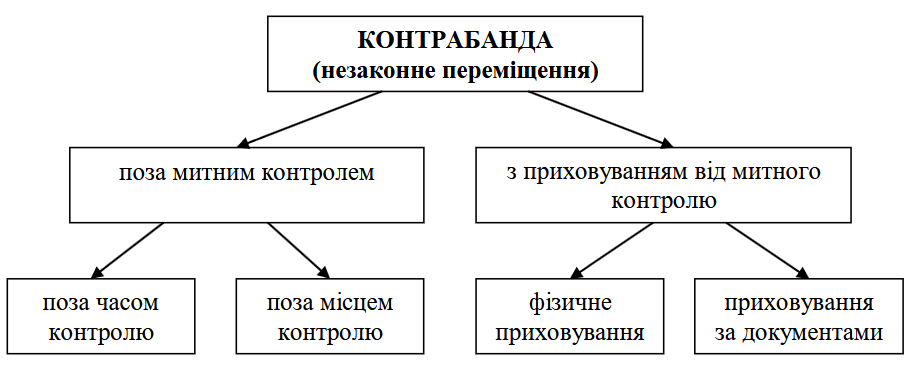 Об'єктом контрабанди визнається державний порядок здійснення зовнішньоекономічної діяльності, який включає в тому числі й загальний і спеціальний порядок переміщення товарів через митний кордон. Безпосереднім об'єктом контрабанди є встановлений порядок переміщення матеріальних цінностей і окремих предметів й речовин, що вилучені з вільного обігу через митний кордон України. Основним безпосереднім об'єктом злочину є встановлений порядок переміщення відповідних предметів через митний кордон України, який є необхідною умовою нормальної діяльності митних органів щодо стягнення передбачених законодавством платежів, здійснення митного контролю і митного оформлення предметів. Додатковим факультативним об'єктом контрабанди можуть виступати встановлений порядок обігу предметів дозвільної системи, порядок сплати податків, зборів та інших обов'язкових платежів, громадська безпека, здоров'я населення.
Предметом контрабанди є культурні цінності та інші предмети, у тому числі й ті які вилучені з вільного обігу: отруйні, сильнодіючі, вибухові речовини, радіоактивні матеріали, зброя та боєприпаси. Виняток становить мисливська гладкоствольна зброя.
Контрабандою завдається шкода або створюється загроза для:
− економічної безпеки, особливо при незаконному вивезенні стратегічної сировини та товарів;
− суспільної безпеки при незаконному перемішені наркотиків, психотропних речовин, зброї;
− національної безпеки України чи безпеки інших країн в разі незаконного вивезення (ввезення) зброї масового ураження, а також матеріалів чи технологій, які використовуються для їх виготовлення;
− інтересів культури в разі контрабанди культурних цінностей.
Об'єктивна сторона контрабанди полягає в незаконному переміщенні через митний кордон України (ввезення на територію України чи вивезення заборонених предметів будь-яким способом. Як правило, контрабанда здійснюється у вигляді активних дій. Хоча й не виключена бездіяльність, особливо при співучасті, коли дії співучасників між собою не пов'язані.
Контрабанда вважається закінченою з того моменту, коли предмети контрабанди були фактично переміщені через митний кордон і при наявності хоча б однієї з ознак в діях особи, яка вивозила чи ввозила ці предмети контрабандним шляхом.
Уряд поставив серед найважливіших проблему ефективної протидії поширенню в Україні наркотиків і наркозлочинності. Нині реальну загрозу для нашої держави становлять незаконні дії з опієм, героїном, кокаїном, синтетичними наркотичними засобами, які переправляються через територію  України. Держава зацікавлена у виявленні і затриманні осіб, які контрабандним шляхом перевозять наркотичні засоби територією держави.
Стаття 456. Контрольовані поставки наркотичних засобів, психотропних речовин і прекурсорів
1. Відповідно до законів України митні органи з метою виявлення джерел і каналів незаконного обігу наркотичних засобів, психотропних речовин і прекурсорів, осіб, які беруть участь у цьому, разом з іншими державними органами, що мають право здійснювати оперативно-розшукову діяльність, можуть використовувати метод контрольованої поставки зазначених засобів, речовин і прекурсорів.
2. Порядок проведення контрольованої поставки визначається цим Кодексом і відповідним нормативно-правовим актом центрального органу виконавчої влади, що забезпечує формування та реалізує державну фінансову політику, Міністерства внутрішніх справ України, Служби безпеки України, центрального органу виконавчої влади, що забезпечує реалізацію державної політики у сфері захисту державного кордону, погодженим із Офісом Генерального прокурора та зареєстрованим у Міністерстві юстиції України.
Стаття 457. Переміщення товарів під негласним контролем
1. З метою виявлення та притягнення до відповідальності осіб, причетних до вчинення контрабанди, а також з метою вилучення товарів, щодо яких є підозра в незаконному переміщенні через митний кордон України, переміщення таких товарів може здійснюватися під негласним контролем та оперативним наглядом правоохоронних органів.
2. Порядок проведення негласного контролю за переміщенням товарів визначається цим Кодексом і відповідним нормативно-правовим актом центрального органу виконавчої влади, що забезпечує формування та реалізує державну фінансову політику, Міністерства внутрішніх справ України, Служби безпеки України, центрального органу виконавчої влади, що забезпечує реалізацію державної політики у сфері захисту державного кордону, погодженим з Офісом Генерального прокурора та зареєстрованим у Міністерстві юстиції України.
9.3. ПОРУШЕННЯ МИТНИХ ПРАВИЛ ТА ВІДПОВІДАЛЬНІСТЬ ЗА НИХ (Розділ XVІІІ МКУ)
Відповідно до п. 28 ч. 1 ст. 4 Митного кодексу України (надалі — МК України) митні правила - встановлений цим Кодексом та іншими актами законодавства України порядок переміщення товарів, транспортних засобів комерційного призначення через митний кордон України, пред’явлення їх митним органам для проведення митного контролю та митного оформлення, а також здійснення операцій з товарами, що перебувають під митним контролем, або контроль за якими покладено на митні органи цим Кодексом та іншими законами України.
Стаття 458. Порушення митних правил
1. Порушення митних правил є адміністративним правопорушенням, яке являє собою протиправні, винні (умисні або з необережності) дії чи бездіяльність, що посягають на встановлений цим Кодексом та іншими актами законодавства України порядок переміщення товарів, транспортних засобів комерційного призначення через митний кордон України, пред’явлення їх митним органам для проведення митного контролю та митного оформлення, а також здійснення операцій з товарами, що перебувають під митним контролем або контроль за якими покладено на митні органи цим Кодексом чи іншими законами України, і за які цим Кодексом передбачена адміністративна відповідальність.
2. Адміністративна відповідальність за правопорушення, передбачені цим Кодексом, настає у разі, якщо ці правопорушення не тягнуть за собою кримінальну відповідальність.
Протиправність — це юридичний вираз суспільної небезпеки правопорушення. Вона виявляється в тому, що певне суспільно небезпечне діяння визнається порушенням митних правил тільки тоді, коли воно передбачене чинним законодавством. 
Винність характеризує психічне ставлення особи до скоєної дії чи бездіяльності та її наслідків, виражене у формі умислу й необережності.
Порушення митних правил визнається вчиненим умисно, коли особа, яка його вчинила, усвідомлювала протиправний характер своєї дії чи бездіяльності, передбачала її шкідливі наслідки й бажала їх або свідомо допускала настання цих наслідків.
Відповідальність за порушення митних правил встановлюється виключно митним кодексом України. Склад порушення включає в себе ознаки, що характеризують зовнішній акт поведінки особи, його спрямованість і наслідки, і ознаки, що характеризує самого правопорушника і його психічне відношення до вчиненого. Відповідно цьому ознаки складу порушення митних правил об’єднуються в чотири групи (елементи).
Об’єктом порушень митних правил є суспільні відносини, які охороняються законом і яким в результаті посягання завдається чи може бути завдана шкода, а також те, на що спрямоване посягання.
Об’єктивною стороною порушень митних правил є сукупність передбачених законом ознак, які характеризують зовнішній прояв діяння, що
посягає на об’єкти правової охорони, а також об’єктивні умови цього посягання.
Суб’єктами адміністративної відповідальності за порушення митнихиправил можуть бути громадяни, які на момент вчинення такого правопорушення досягли 16-річного віку, а при вчиненні порушень митних правил підприємствами — посадові особи цих підприємств. Під громадянами слід розуміти фізичних осіб: громадян України, іноземців, осіб без громадянства. Під посадовими особами підприємств слід розуміти керівників та інших працівників підприємств (резидентів та нерезидентів), які в силу постійно або тимчасово виконуваних ними трудових (службових) обов’язків відповідають за додержання вимог, встановлених митним кодексом України, законами та іншими нормативно-правовими актами України, а також міжнародними договорами України, укладеними в установленому законом порядку.
Суб’єктивна сторона порушень митних правил характеризується психічним ставлення особи до вчинення правопорушення:
- вина — психічне ставлення особи до вчинюваної дії чи бездіяльності, передбаченої Митним кодексом, та її наслідків, виражене у формі умислу або необережності;
- мотив — внутрішнє спонукання особи, яке створило психологічні передумови скоєння правопорушення;
- мета — наслідок, якого прагне досягти особа, вчиняючи правопорушення.
Порушення митних правил визнається зробленим навмисно, якщо особа, що його скоїла, усвідомлювала протиправний характер своєї дії (бездіяльності), передбачала можливі шкідливі наслідки і бажала їх (прямий умисел) чи свідомо допускала настання цих наслідків (непрямий умисел).
Не є порушенням митних правил дія, яка хоч і визначається митним кодексом України як така, але вчинена в стані крайньої необхідності, тобто з метою усунення небезпеки, яка загрожує державному або громадському порядку, власності, правам і свободам громадян, установленому порядку управління, якщо ця небезпека за існуючих обставин не могла бути усунута іншими засобами та якщо заподіяна шкода є менш значною, ніж відвернена шкода.
Стаття 461. Види адміністративних стягнень за порушення митних правил
1. За порушення митних правил можуть бути накладені такі адміністративні стягнення:
1) попередження;
2) штраф;
3) конфіскація товарів, транспортних засобів комерційного призначення - безпосередніх предметів порушення митних правил, товарів, транспортних засобів із спеціально виготовленими сховищами (тайниками), що використовувалися для приховування товарів - безпосередніх предметів порушення митних правил від митного контролю (крім транспортних засобів комерційного призначення, які використовуються виключно для перевезення пасажирів і товарів через митний кордон України за визначеними маршрутами та рейсами, що здійснюються відповідно до розкладу руху на підставі міжнародних договорів, укладених відповідно до закону), а також транспортних засобів, що використовувалися для переміщення товарів - безпосередніх предметів порушення митних правил через митний кордон України поза місцем розташування митного органу.

Стаття 462. Основні та додаткові адміністративні стягнення
1. Попередження та штраф можуть застосовуватися тільки як основні адміністративні стягнення за порушення митних правил.
2. Конфіскація товарів, транспортних засобів, зазначених у пункті 3 статті 461 цього Кодексу, може застосовуватися як основне і як додаткове адміністративне стягнення.
3. За одне і те саме порушення митних правил може накладатися тільки основне або основне і додаткове адміністративні стягнення. Якщо статтею, якою встановлюється адміністративна відповідальність за порушення митних правил, передбачається основне і додаткове адміністративні стягнення, застосування лише додаткового адміністративного стягнення без основного не допускається, крім випадку, передбаченого частиною третьою статті 467 цього Кодексу.
Стаття 463. Попередження
1. Попередження як адміністративне стягнення за порушення митних правил є офіційним попередженням правопорушника стосовно недопустимості таких діянь у майбутньому. Попередження виноситься у формі постанови про накладення адміністративного стягнення.

Стаття 464. Штраф
1. Штраф як адміністративне стягнення за порушення митних правил полягає у покладенні на особу, яка притягується до адміністративної відповідальності за таке правопорушення, обов’язку сплатити до державного бюджету грошові кошти у сумі, яка визначається цим Кодексом залежно від виду та характеру вчиненого правопорушення.
2. Сплата штрафу, якщо при цьому не застосовується адміністративне стягнення у вигляді конфіскації товарів, транспортних засобів, зазначених у пункті 3 статті 461 цього Кодексу, не звільняє особу, яка вчинила порушення митних правил, від сплати митних платежів, крім випадків, передбачених цим Кодексом.

Стаття 465. Конфіскація
1. Конфіскація як адміністративне стягнення за порушення митних правил полягає у примусовому вилученні товарів, транспортних засобів, зазначених у пункті 3 статті 461 цього Кодексу, і безоплатній передачі їх у власність держави. При цьому моторні транспортні засоби та несамохідні транспортні засоби, що буксируються ними, розглядаються як самостійні об’єкти конфіскації.
2. Конфіскація може бути застосована виключно за рішенням суду у випадках, обсязі та порядку, що визначаються цим Кодексом та іншими законами України.
3. Конфіскація товарів, транспортних засобів, зазначених у пункті 3 статті 461 цього Кодексу, застосовується незалежно від того, чи є ці товари, транспортні засоби власністю особи, яка вчинила правопорушення.
Стаття 466. Забезпечення законності у разі застосування адміністративних стягнень до порушників митних правил
1. Адміністративні стягнення за порушення митних правил не може бути застосовано інакше, як на підставі та в порядку, що встановлені цим Кодексом та іншими законами України.
2. Додержання митними органами вимог закону в разі застосування адміністративних стягнень за порушення митних правил забезпечується здійсненням систематичного контролю з боку органів вищого рівня та їх посадових осіб, правом оскарження постанов у справах про порушення митних правил та іншими заходами, передбаченими законодавством України.

Стаття 467. Строки накладення адміністративних стягнень у справах про порушення митних правил
1. Якщо справи про порушення митних правил відповідно до статті 522 цього Кодексу розглядаються митними органами або судами (суддями), адміністративне стягнення за порушення митних правил може бути накладено не пізніше ніж через шість місяців з дня виявлення правопорушення. Строк накладення адміністративних стягнень у справах про порушення митних правил зупиняється на час розгляду таких справ судом.
3. У разі закриття кримінального провадження, але за наявності в діях правопорушника ознак порушення митних правил, адміністративні стягнення за порушення митних правил може бути накладено не пізніше ніж через три місяці з дня прийняття рішення про закриття кримінального провадження, але не пізніше ніж через два роки з дня вчинення правопорушення.

Таким чином, законодавством створено цілісну систему заходів, спрямованих на забезпечення законності при застосуванні стягнень у справах про порушення митних правил до осіб, що здійснили порушення, і в той же час на виключення неправомірних порушень їх прав і законних інтересів.